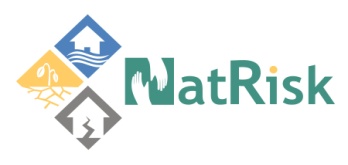 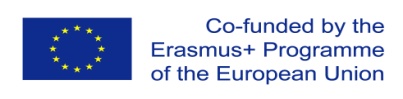 Development of master curricula for natural disasters risk management in Western Balkan countries
Financial plan and its realization
Milan Gocić
University of Niš
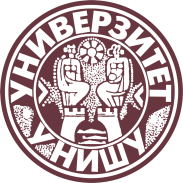 Sixth Steering Committee meeting/ 05th September 2019
Project number:  573806-EPP-1-2016-1-RS-EPPKA2-CBHE-JP
 
"This project has been funded with support from the European Commission. This publication reflects the views only of the author, and the Commission cannot be held responsible for any use which may be made of the information contained therein"
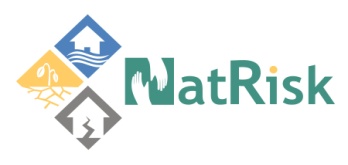 Development of master curricula for natural disasters risk management in Western Balkan countries
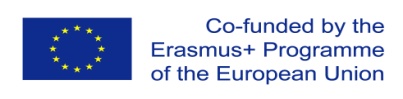 Financial report
Total:  925,133.00
2
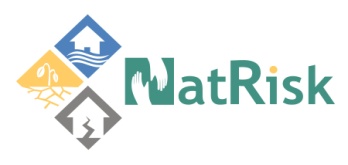 Development of master curricula for natural disasters risk management in Western Balkan countries
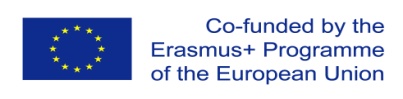 Special Mobility Strand
Difference: 
157,290.00 EUR
Total in percentage:  50.94%
3
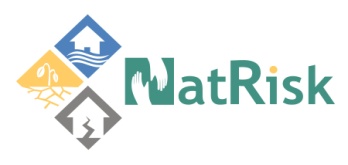 Development of master curricula for natural disasters risk management in Western Balkan countries
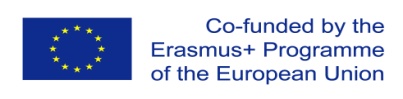 Difference: 
308,397.03 EUR
Financial report
4
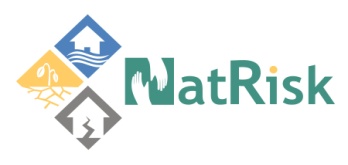 Development of master curricula for natural disasters risk management in Western Balkan countries
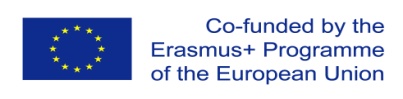 How to spend the rest of NatRisk money?
308,397.03 EUR
5
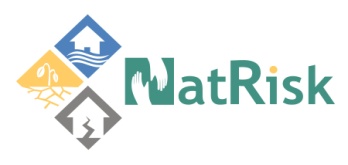 Development of master curricula for natural disasters risk management in Western Balkan countries
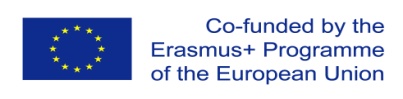 P1 - UNI
Staff costs – documentation
WP5.3 External evaluation of the project - documentation
WP5.4 External financial control – documentation
WP7.2 Accreditation documentation
Travel Costs & Costs of Stay: 
Staff: WP8.2 Meeting in Sarajevo (3 persons x 4 days: Milan Gocic, Slavisa Trajkovic, Borislava Blagojevic); WP7.3 UNIME (2 persons x 7 days) 
Students: WP4.3 Implementation of students’ internships UNSA (10 persons x 12 days  -> 10 + 2); WP7.3 MUHEC (2 persons x 14 days -> 12 + 2: Tamara Nikolić, Aleksa Dugonjivac)
SMS students: BOKU (2 x 5 months: Borko Radivojević), UNIME (2 x 5 months: Žarko Radivojević), UNSA (2 x 5 months: Ana Stojanović, Andrea Jakić)
WP4.4 Implementation of Master curricula and reporting
WP8.5 Final report
6
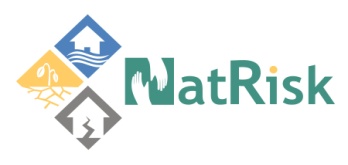 Development of master curricula for natural disasters risk management in Western Balkan countries
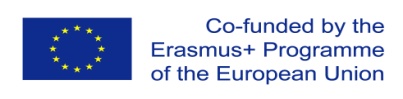 P2 - BOKU
Staff costs (SC-032-036) – documentation
Travel Costs & Costs of Stay: 
Staff: WP8.2 Meeting in Sarajevo (3 persons x 4 days: Kurt Glock, Daniel Wildt, Angelika Riegler)
SMS:
Staff: UNI (1 person x 7 days: Michael Tritthart), UNSA (3 persons x 7 days: Markus Peter, Peter Flodl, Christian Scheidl)
Students: UNI (1 person x 2 months: Ana Maria Madrigal Sanchez) 
WP8.5 Final report
7
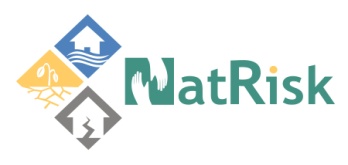 Development of master curricula for natural disasters risk management in Western Balkan countries
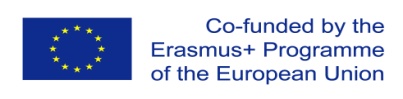 P3 - MUHEC
Staff costs – documentation
Travel Costs & Costs of Stay: 
Staff: WP8.2 Meeting in Sarajevo (3 persons x 4 days: Sally Priest, Simon McCarthy, Giuseppina Joyce)
SMS:
Staff: UNI (3 persons x 7 days: Baljit Binning)
WP8.5 Final report
8
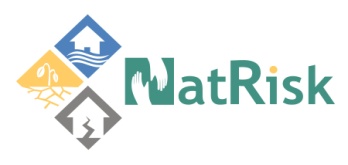 Development of master curricula for natural disasters risk management in Western Balkan countries
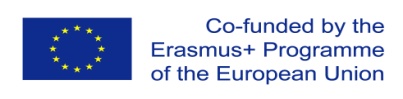 P4 - KPU
Staff costs – documentation
WP7.2 Accreditation documentation
Printing materials – Subcontracing
Travel Costs & Costs of Stay: 
Staff: WP8.2 Meeting in Sarajevo (2 persons x 4 days: Saša Mijalković, Nikola Stanisavljević)
Students: WP7.3 OE (2 persons x 14 days -> 12 + 2)
SMS: 
Staff: MUHEC (1 person x 7 days)
Students: OE (3 persons x 5 months); UBL (2 persons x 5 months) 
WP4.4 Implementation of Master curricula and reporting
WP8.5 Final report
9
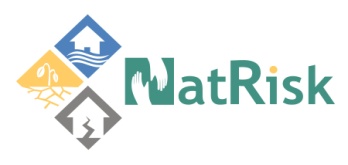 Development of master curricula for natural disasters risk management in Western Balkan countries
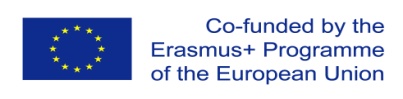 P5 - UPKM
Staff costs – documentation
WP7.2 Accreditation documentation
Travel Costs & Costs of Stay: 
Staff: WP8.2 Meeting in Sarajevo (3 persons x 4 days: Nebojša Arsić, Aleksandra Petrović, Ljiljana Murganić)
Students: WP4.3 Implementation of students’ internships UNI (5 persons x 12 days  -> 10 + 2); WP7.3 TUC (1 person x 14 days -> 12 + 2)
SMS: 
Staff: OE (1 person x 7 days)
Students: UNSA (7 persons x 2 months) 
WP4.4 Implementation of Master curricula and reporting
WP8.5 Final report
10
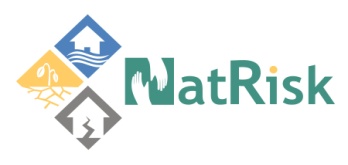 Development of master curricula for natural disasters risk management in Western Balkan countries
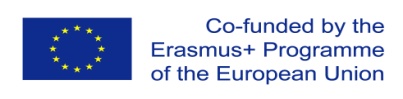 P6 - UNSA
Staff costs – documentation (P6-SC-047 TS and contract, SC-030 and SC-037 address) 
Travel Costs & Costs of Stay: 
Staff: WP8.2 Meeting in London (3 persons x 4 days: Emina Hadžić, Ammar Šarić, Suvada Jusić); WP7.3 UNIME (4 persons x 7 days: Emina Hadžić, Hata Milišić, Nina Dragičević)
Students: WP4.3 Implementation of students’ internships UNI (5 persons x 12 days  -> 10 + 2)
SMS:
Staff: UNI (1 person x 7 days: Emina Hadžić), UNIME (3 persons x 7 days: Emina Hadžić, Sanjin Albinović), UNIME (2 persons x 14 days: Ammar Šarić, Naida Ademović)
Students: UNI (2 persons x 5 months: Nejra Muhedin, Šemsa Imširović); BOKU (2 persons x 5 months: Merima Trako, Selena Grizić); UNIME (3 persons x 2 months: Amar Šurković, Selma Čolo) 
WP8.5 Final report
11
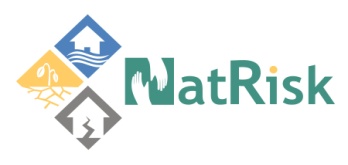 Development of master curricula for natural disasters risk management in Western Balkan countries
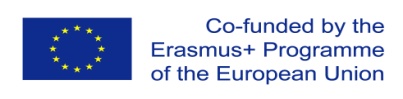 P7 - UBL
Staff costs – documentation + TS-020 signed
Printing - subcontracting
Travel Costs & Costs of Stay: 
Staff: WP8.2 Meeting in Sarajevo (2 persons x 4 days: Radoslav Ivaniš, Milan Stanivuković); WP7.3 OE (2 persons x 7 days: Velibor Lalić, Predrag Ćeranić) 
Students: WP4.3 Implementation of students’ internships KPU (2 persons x 12 days  -> 10 + 2); WP7.3 OE (1 person x 14 days -> 12 + 2: Radoslav Ivaniš)
SMS: 
Students: KPU (2 persons x 5 months); OE (1 person x 2 months) 
WP8.5 Final report
12
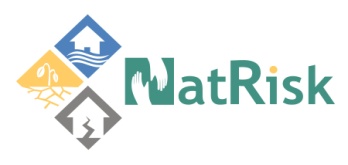 Development of master curricula for natural disasters risk management in Western Balkan countries
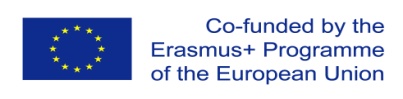 P8 - TCASU
Travel Costs & Costs of Stay: 
Staff: WP8.2 Meeting in Sarajevo (1 person x 4 days: Predrag Stanojevic)
WP8.5 Final report
13
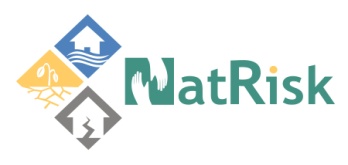 Development of master curricula for natural disasters risk management in Western Balkan countries
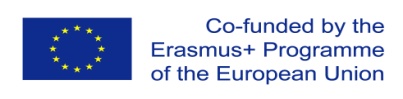 P9 - UNIME
Staff costs – documentation
Travel Costs & Costs of Stay: 
Staff: WP8.2 Meeting in Sarajevo (3 persons x 4 days: Giuseppe Tito Aronica, Francesca Pollicino, Brunella Bonaccorso)
SMS:
Staff: UNI (5 persons x 7 days), UNSA (3 persons x 7 days: Brunella Bonaccorso)
Students: UNI (1 person x 5 months), UNSA (2 persons x 5 months) 
Amendment to the UNIME-UNI inter-institutional agreement
WP8.5 Final report
14
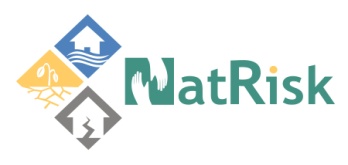 Development of master curricula for natural disasters risk management in Western Balkan countries
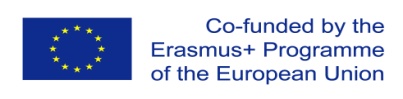 P10 - OE
Travel Costs & Costs of Stay: 
Staff: WP8.2 Meeting in Sarajevo (2 persons x 4 days: Ancza Erzsébet, Farkas Gabriella)
SMS:
Staff: UNI (1 person x 7 days)
Students: KPU (1 x 2 months: Éva Beke) 
WP8.5 Final report
15
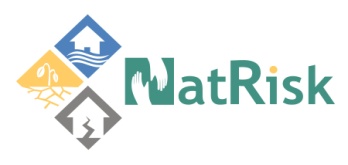 Development of master curricula for natural disasters risk management in Western Balkan countries
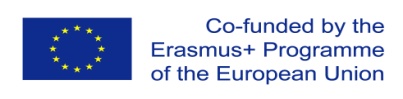 P11 - UNID
Staff costs – documentation
WP7.2 Accreditation documentation
Printing materials - Subcontracing
Travel Costs & Costs of Stay: 
Staff: WP8.2 Meeting in Sarajevo (2 persons x 4 days: Radovan Karkalić, Sasa Stojanovic)
Students: WP4.3 Implementation of students’ internships UNI (5 persons x 12 days  -> 10 + 2)
WP4.4 Implementation of Master curricula and reporting
WP8.5 Final report
16
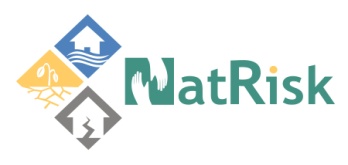 Development of master curricula for natural disasters risk management in Western Balkan countries
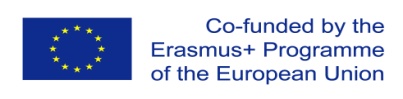 P12 - TUC
Staff costs – documentation
Travel Costs & Costs of Stay: 
Staff: WP8.2 Meeting in Sarajevo (2 persons x 4 days: Georgios Stavroulakis, Georgios Tairidis)
SMS:
Staff: UNI (3 persons x 7 days), UNSA (3 persons x 7 days)
Students: UNSA (1 person x 2 months)
WP8.5 Final report
17
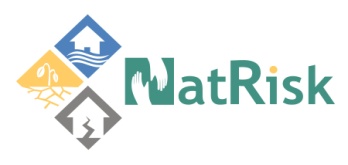 Development of master curricula for natural disasters risk management in Western Balkan countries
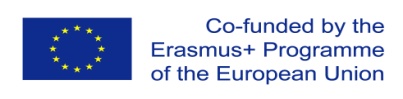 10 % of HEI’s financing
18